Science 10
Day 1
Who Am I…
Love the outdoors
Science is my passion
Asking questions and exploring possible solutions is my focus
As a table team….
Cell Phone Use
Cell phones are put away and not visible during class time

Help your brain maintain focus

Process
polite reminder to put away
Referral to office
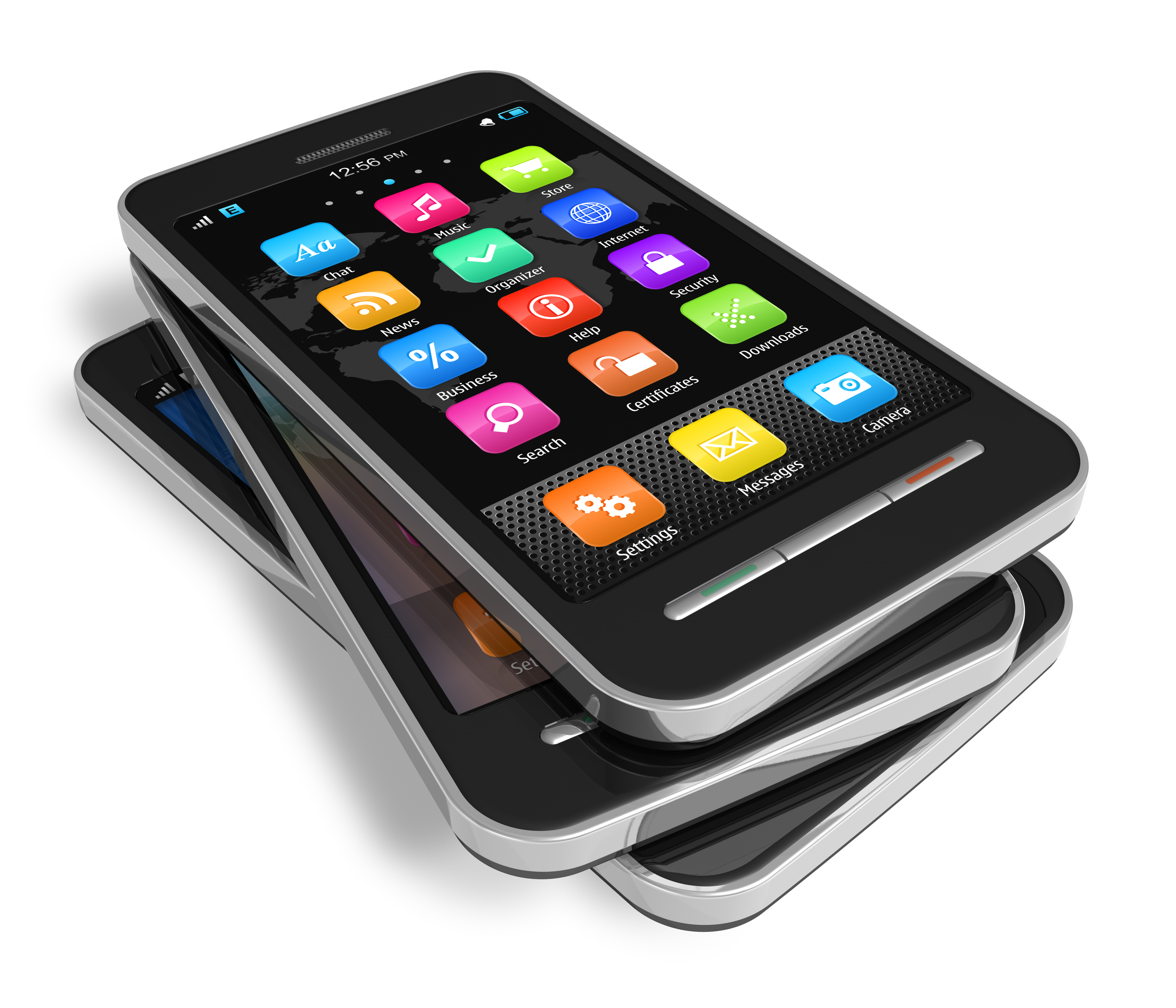 Lates
Be on time for each class
Shows respect of class and respect of you learning
Ensures you are present for all material

Process
polite reminder to be on time
Referral to office
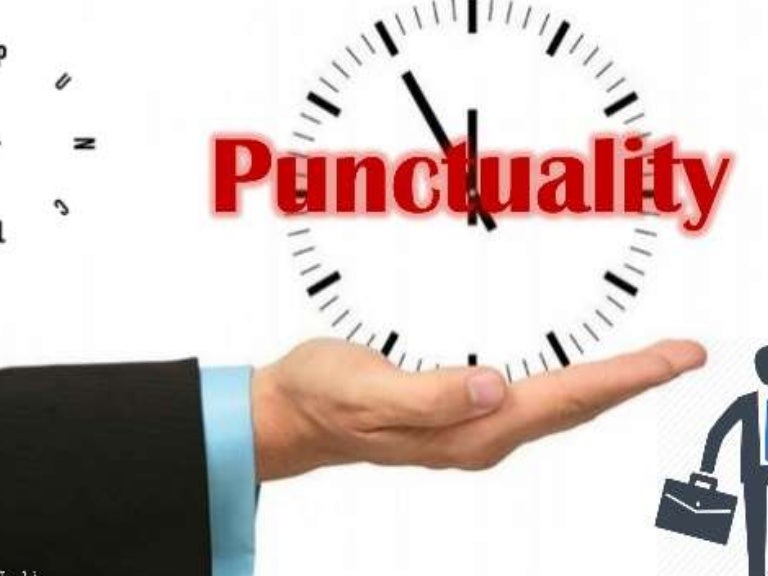 Competencies and Dispositions
What is a DISPOSITION?
What is a COMPETENCY?
What COMPETENCIES and DISPOSITIONS do you think you need for your future jobs and life?
Homework Expectations
15 - 30 minutes of study each evening

preparation for Friday Quizzes (a check in to see where you are at) will be recorded, but not for marks

study for unit tests (recorded in learning goals)

Rewrites - KEEP YOUR LEARNING GOING!
Biology – DNA, Genetics, Natural Selection
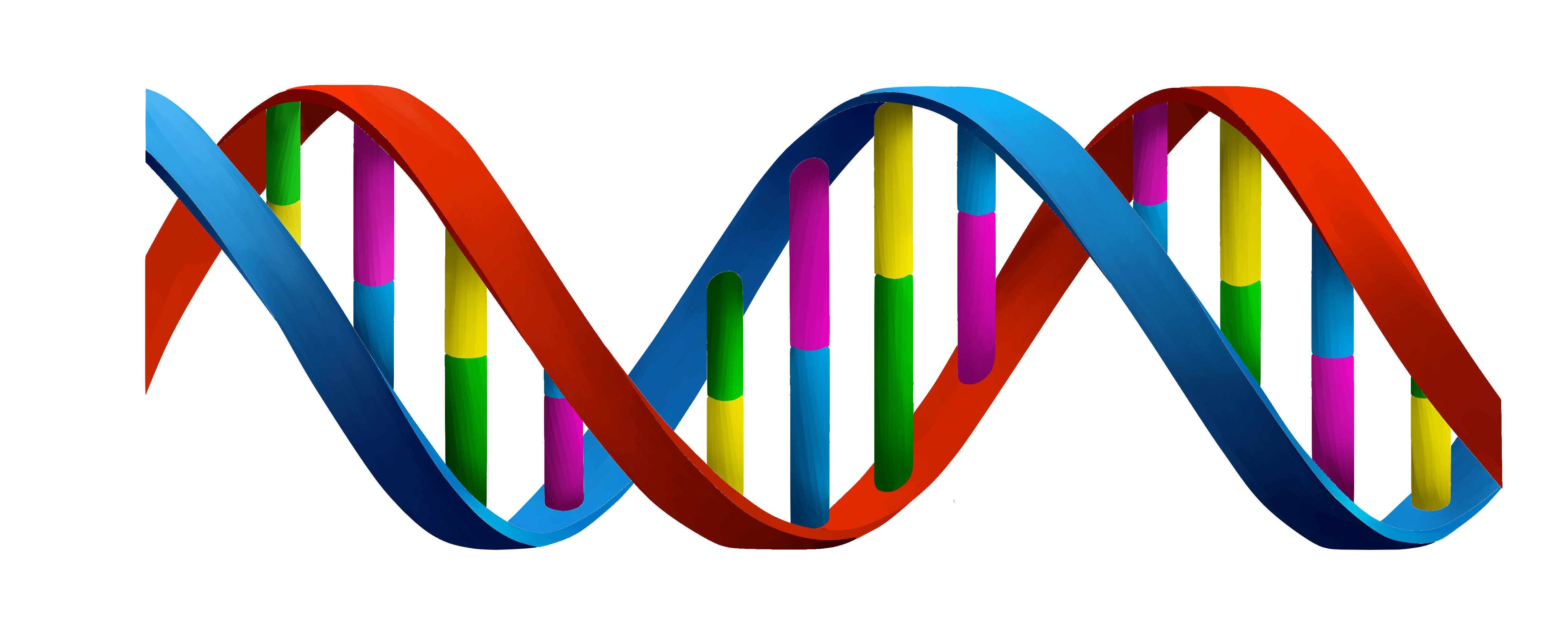 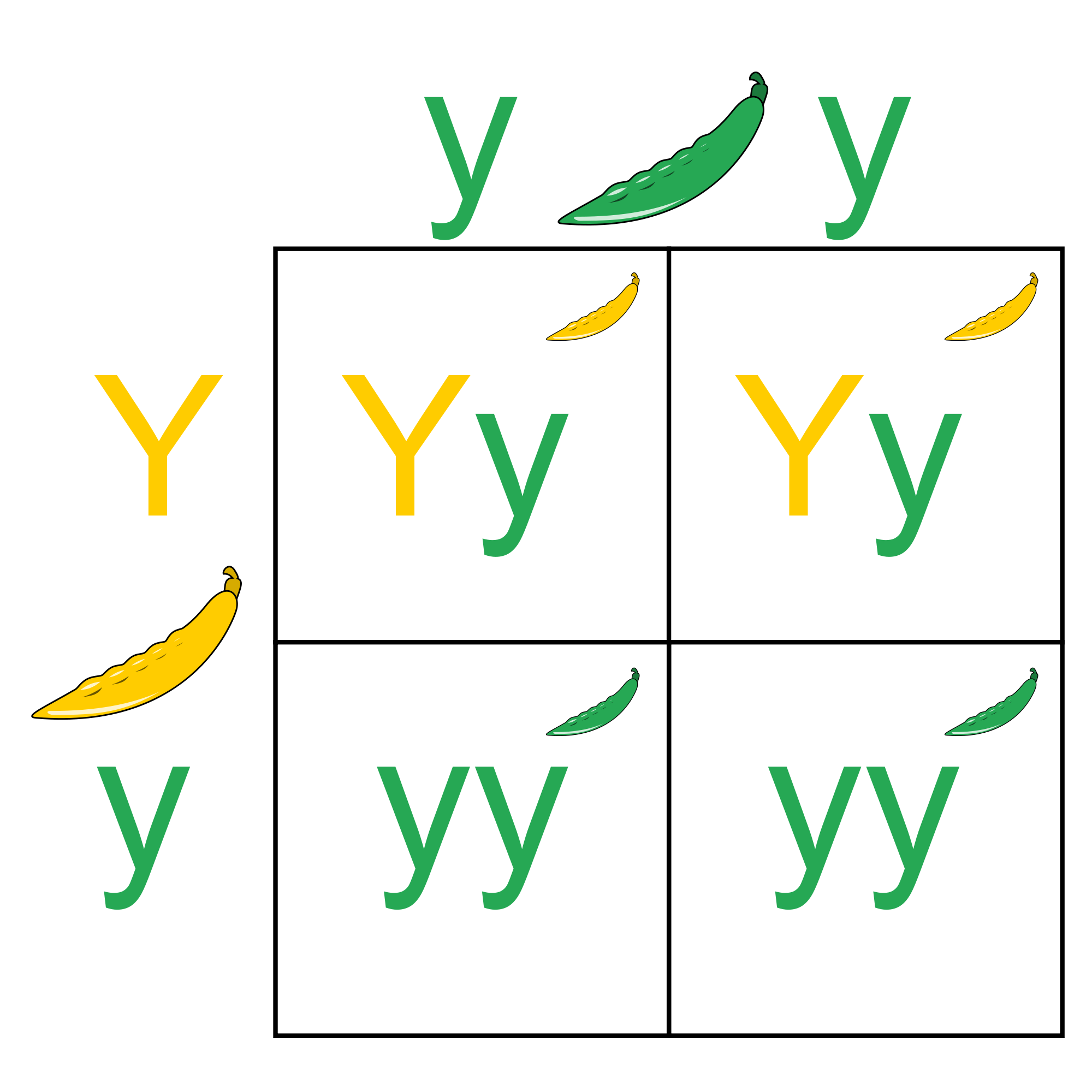 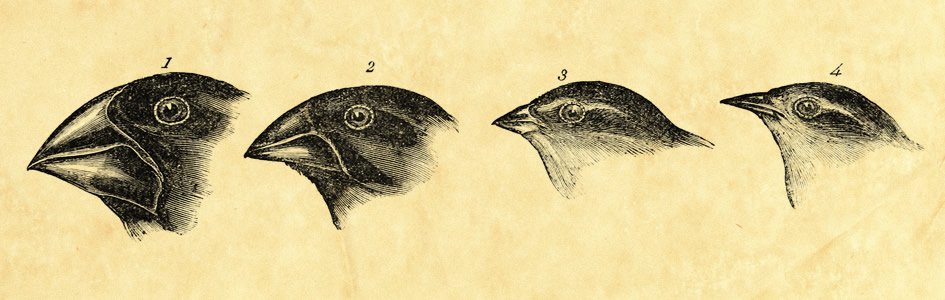 Chemistry – Acid/Base, Reaction Types, Balancing Equations
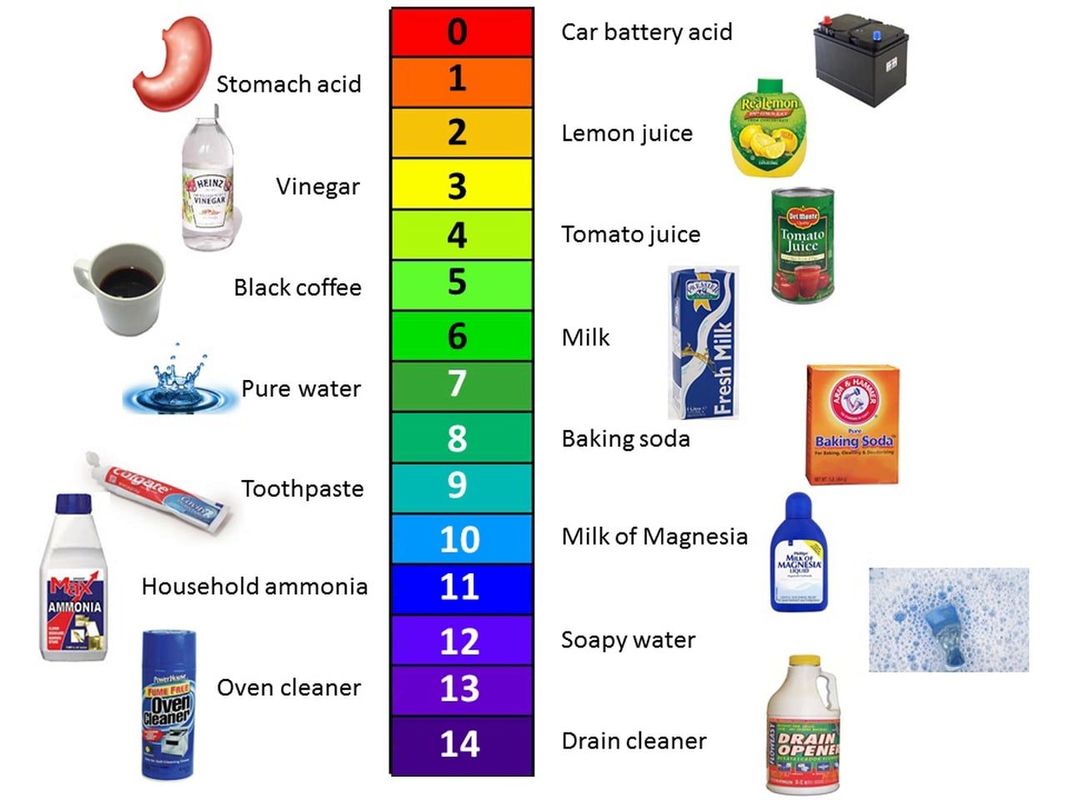 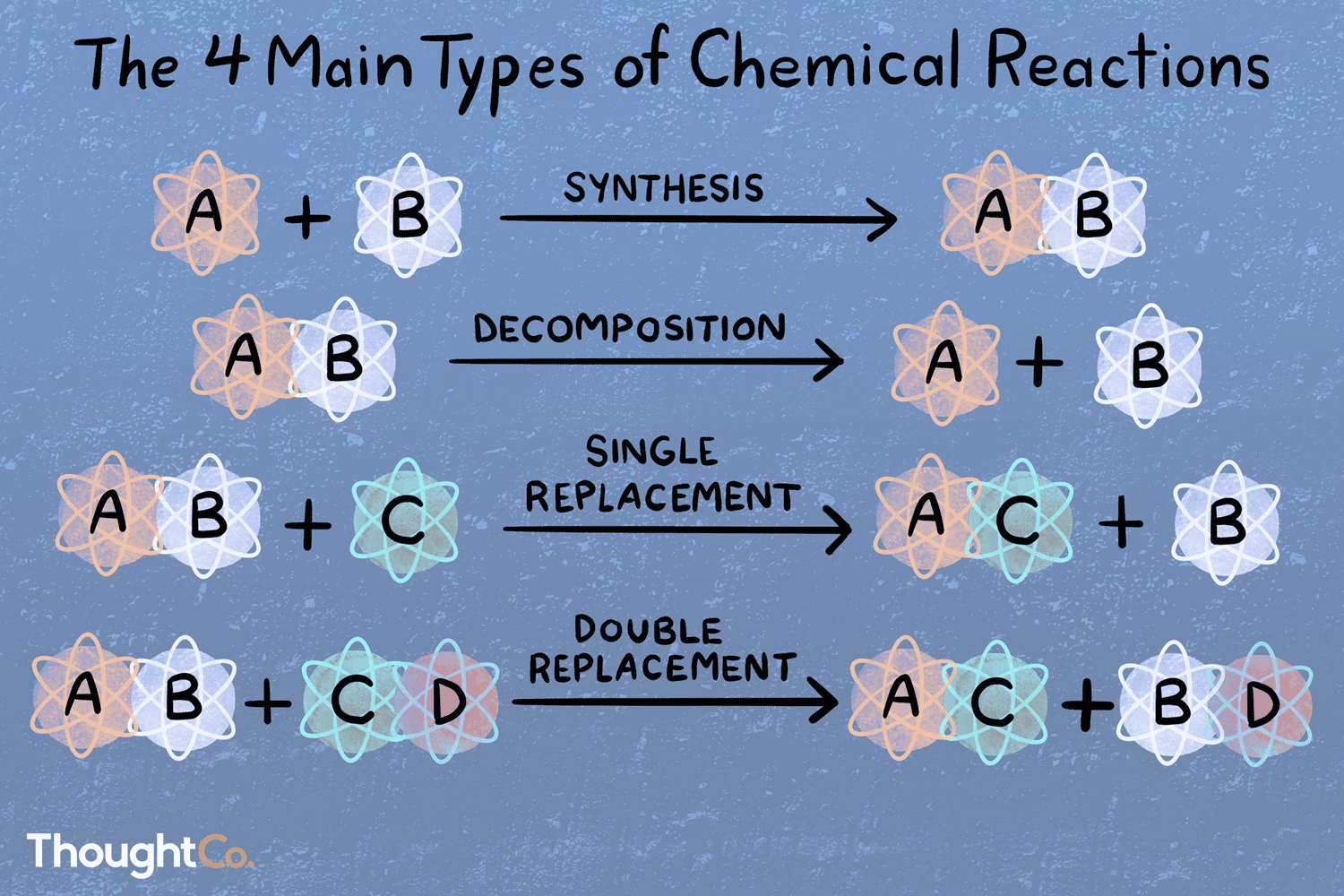 Physics – potential & kinetic energy, energy transfer
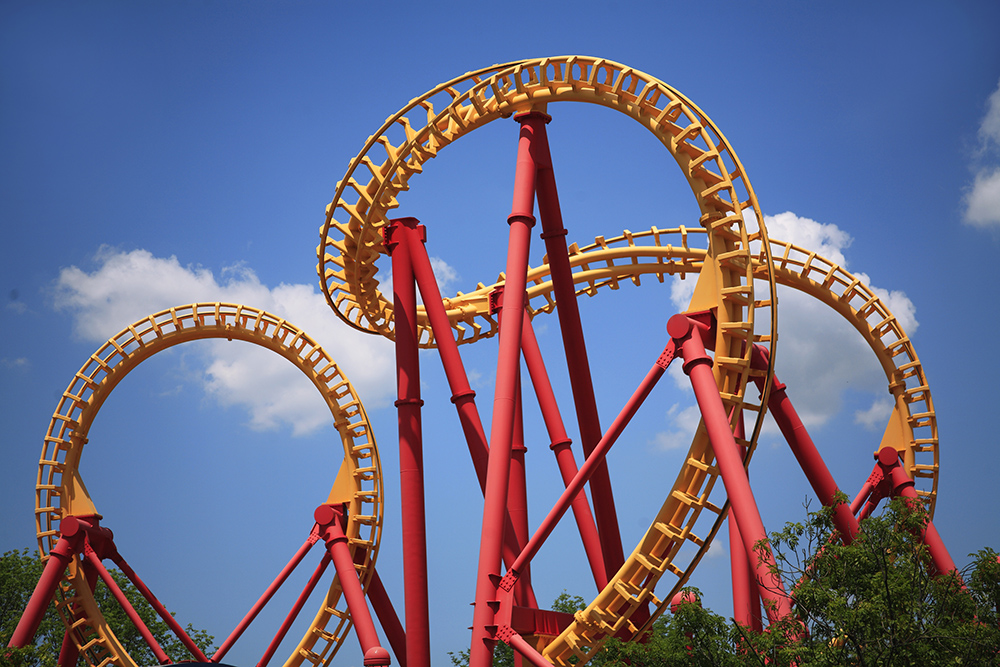 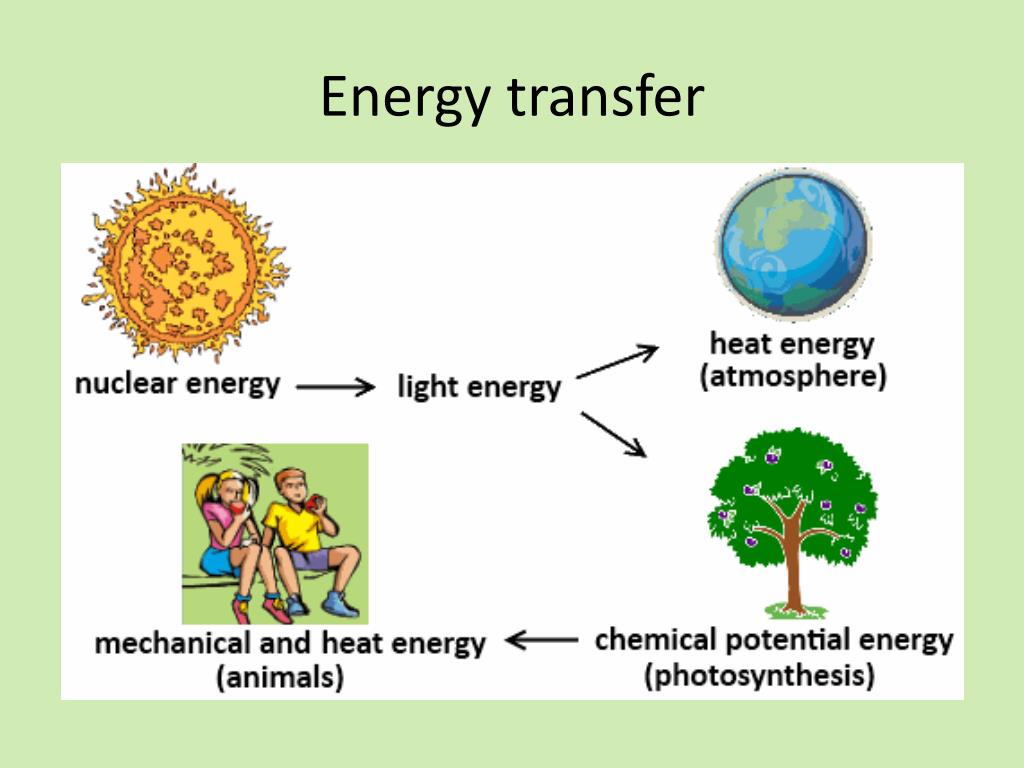 Astronomy – Big Bang, Space Science, and data collection
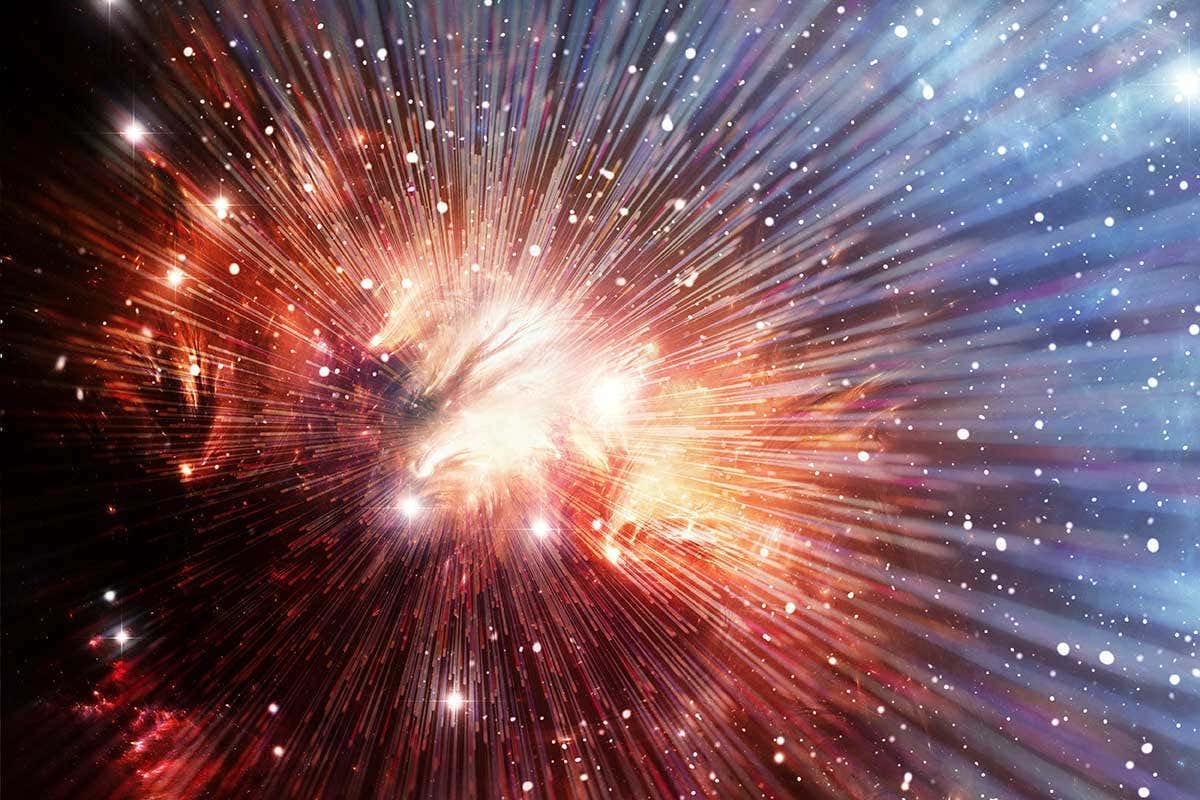 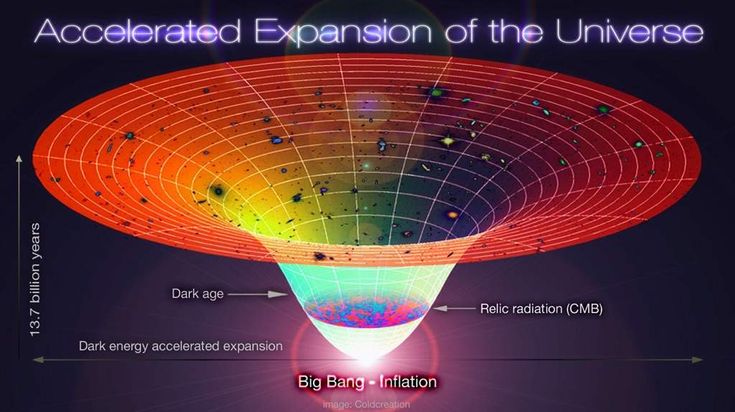 What are your goals for this course?
Complete the get to know you form (need updated emails for you and parents)
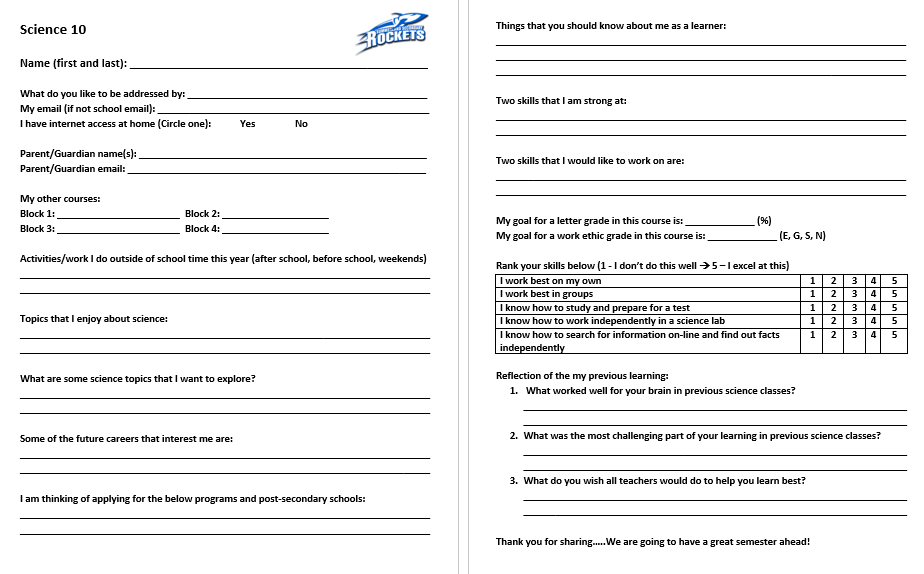 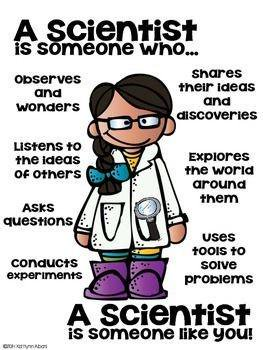 Acting Like A Scientist
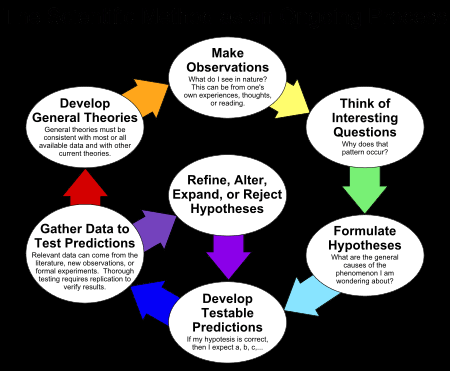 Setting Up Your Journal
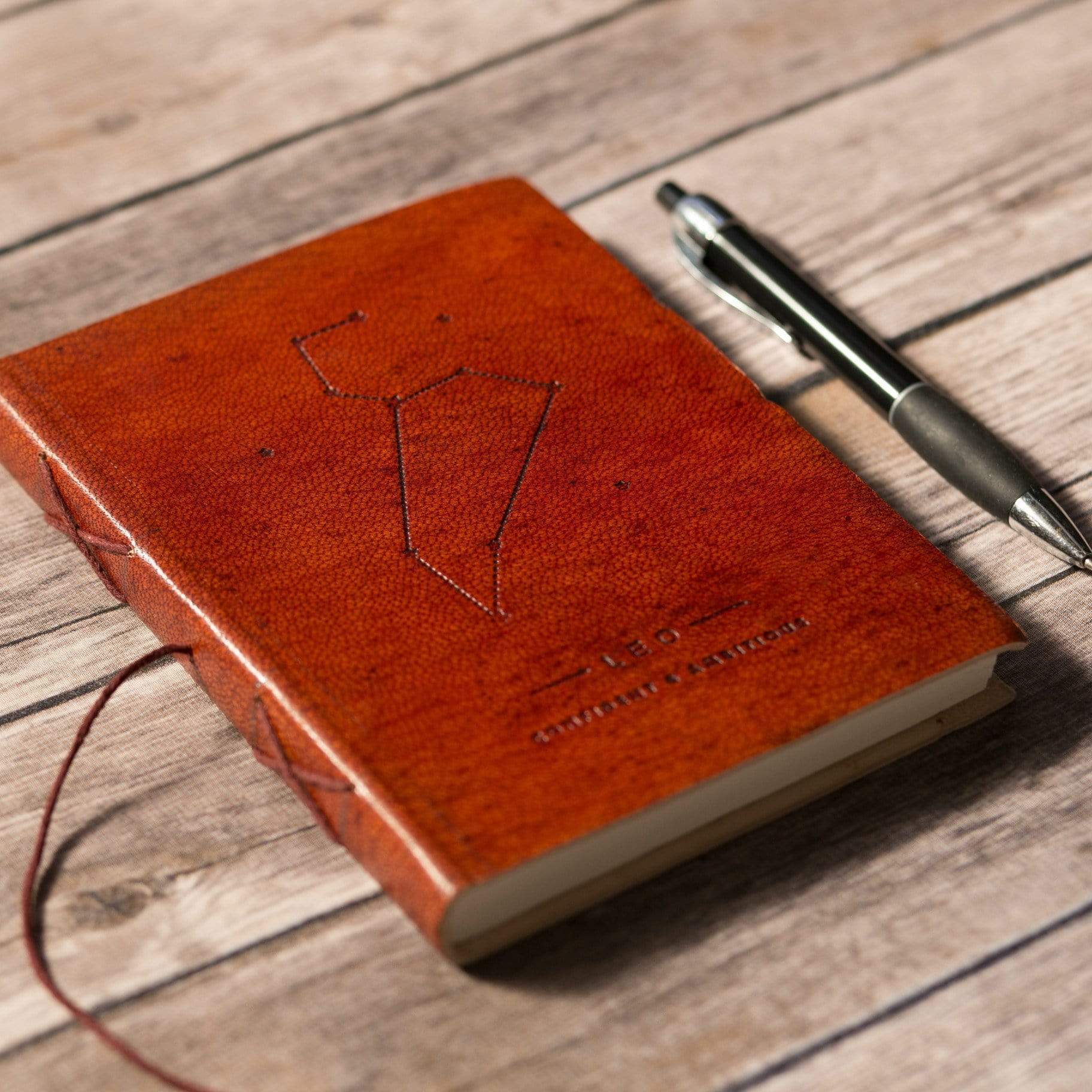 Will be marked for curricular competencies
Articles, field trips, documentaries
Supplies Needed
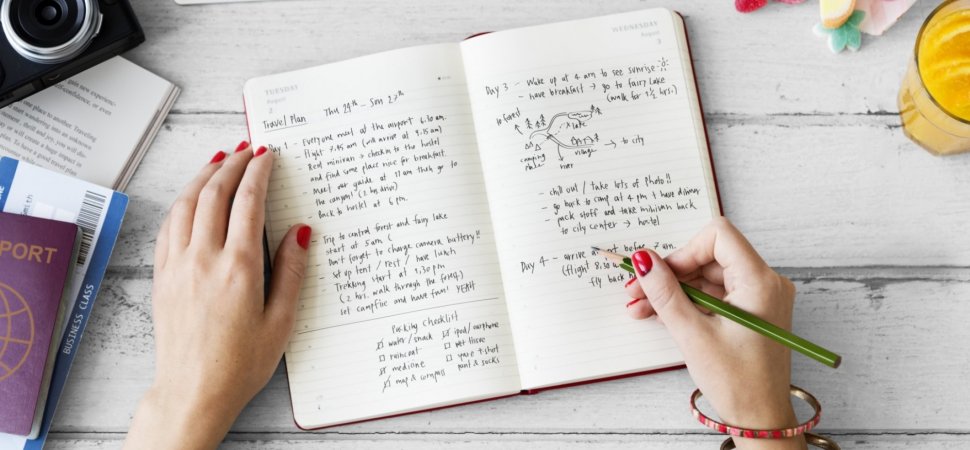 Spiral notebook for notes
Whiteboard markers
Pens/pencils, etc
Load QUIZLET onto your phone (we will be using this as a class to help with our vocabulary practice)
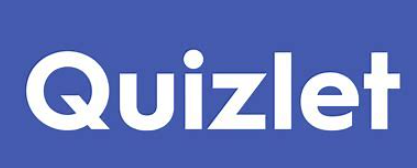 Environmental Guess Who?
Think of an ENVIRONMENTAL VOCAB WORD you know and write it on your post-it note.

Put it on your neighbours forehead.  They need to walk around the room and ask YES/NO questions to see if they can guess their vocab word.
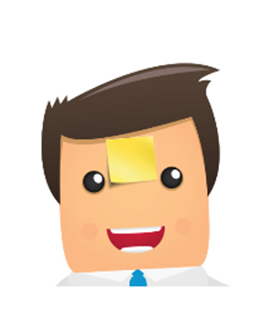